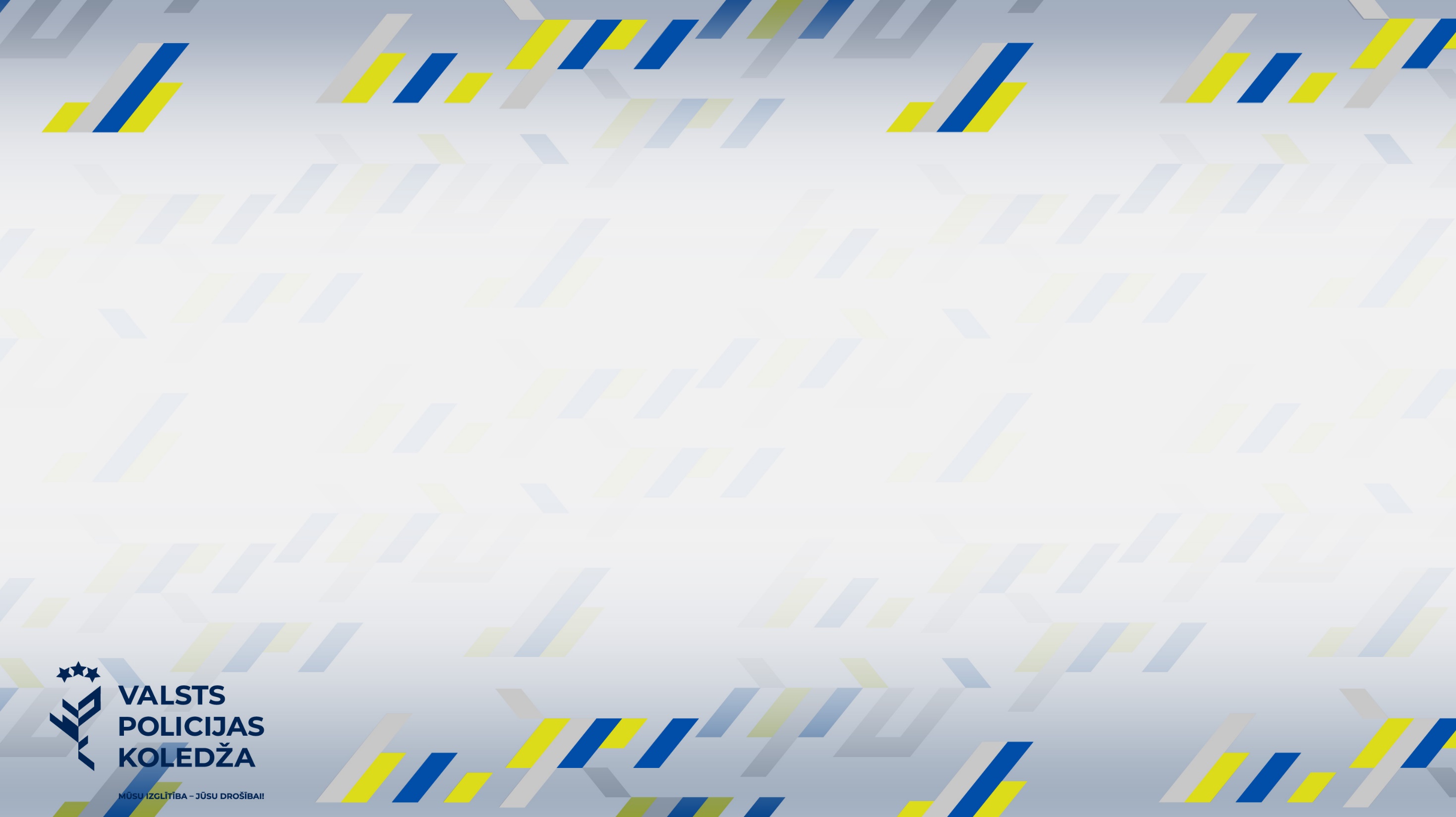 2025. gada I. ceturkšņa Ieņēmumi no maksas pakalpojumiem sadalījumā pa mēnešiem